KĀDA BŪS LATVIJAS DĀRZKOPĪBAS NOZARES STRATĒĢIJA?
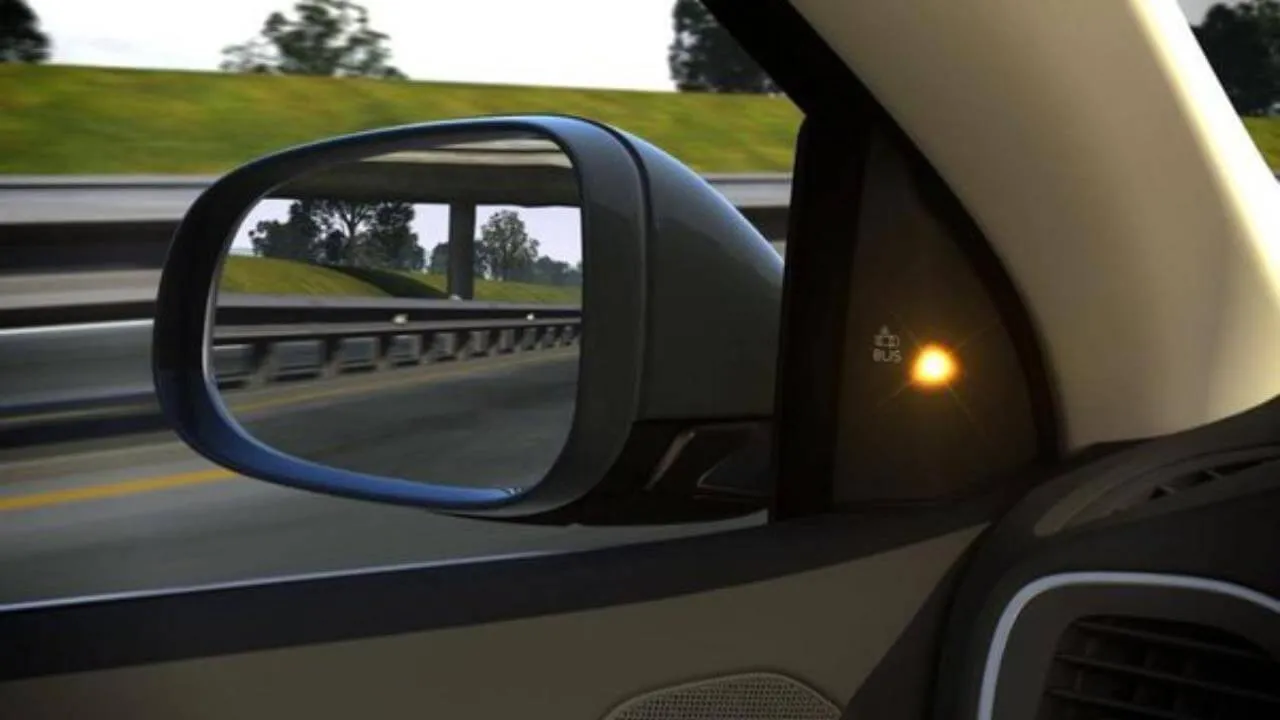 Klimata izmaiņas
Patērētāju pieprasījums:

-    mainās garšas, izskata  izvēles,
specifiski nišas produkti
Slimības, kaitēkļi
Fenoloģijas izmaiņas
Eiropas Zaļais kurss
(+ citas ES politikas)
Ģeopolitiskā situācija. Drošība
Eiropas Viena Veselība
Ekonomika (darbaroku trūkums, sirmo matu ekonomika u.c.)
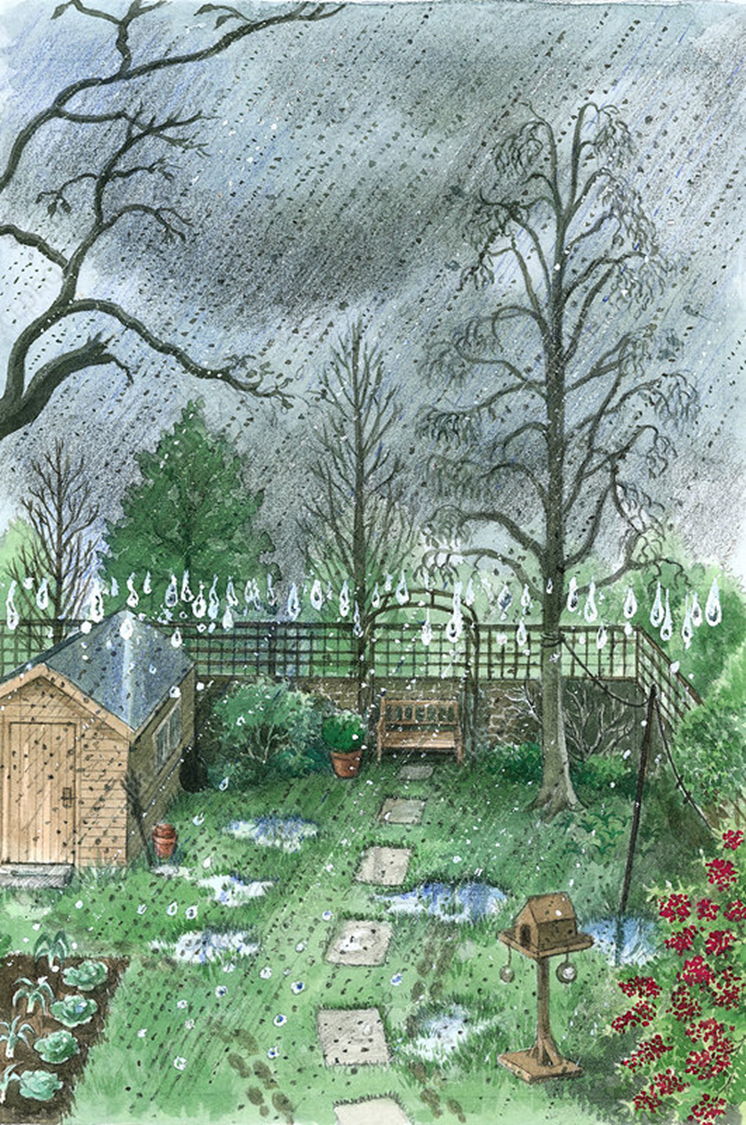 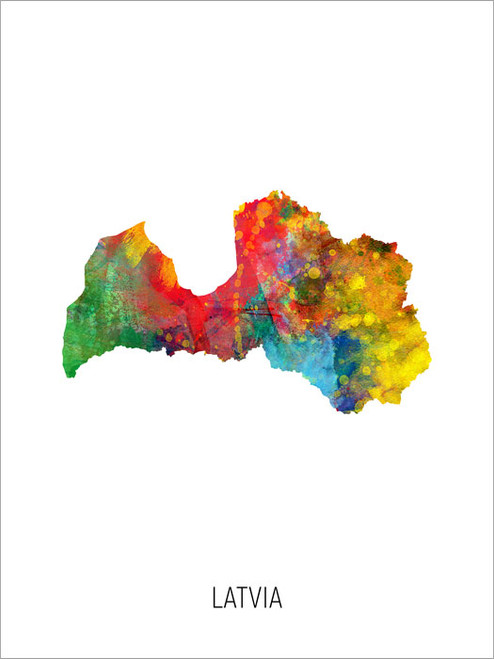 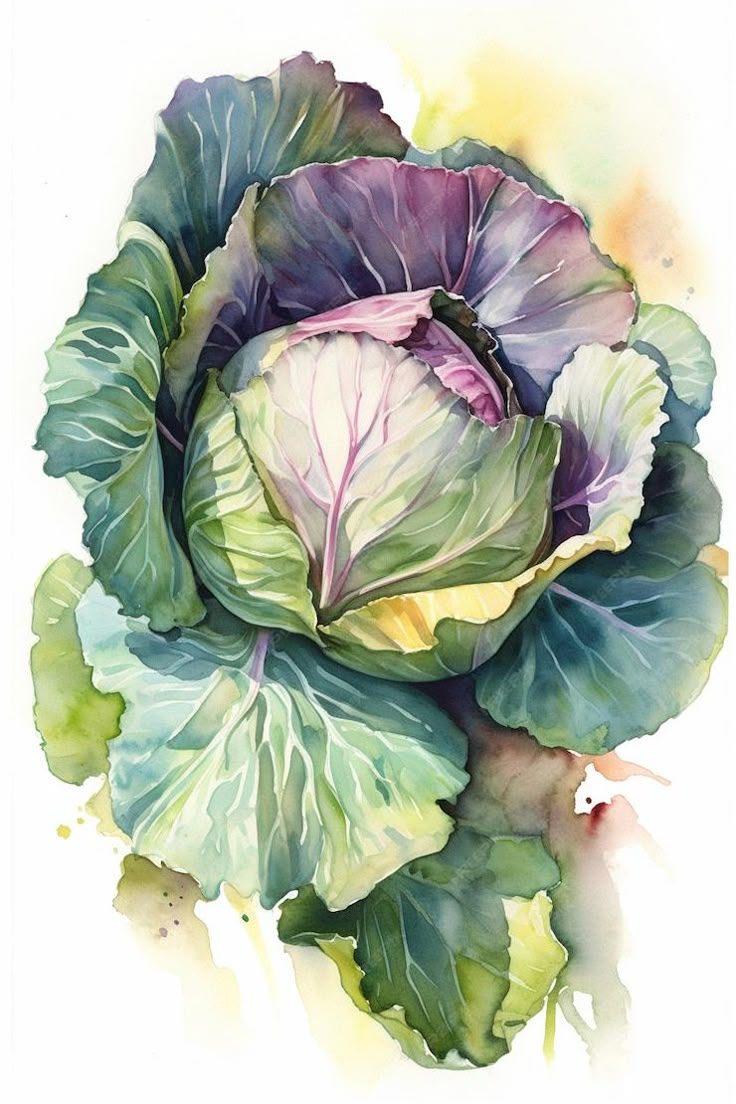 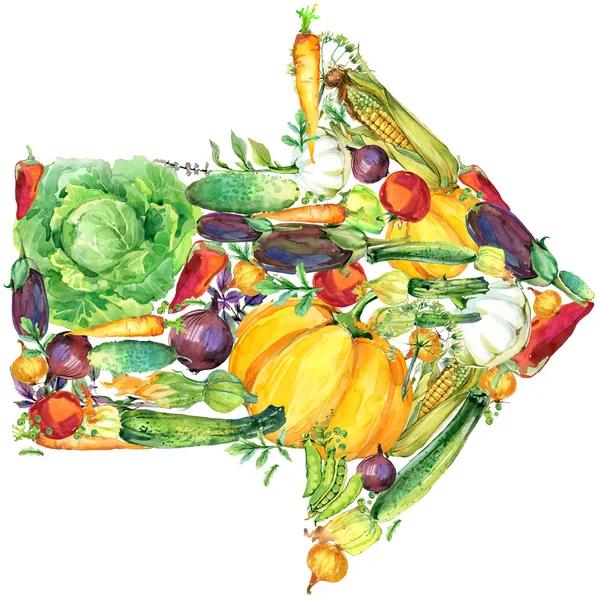 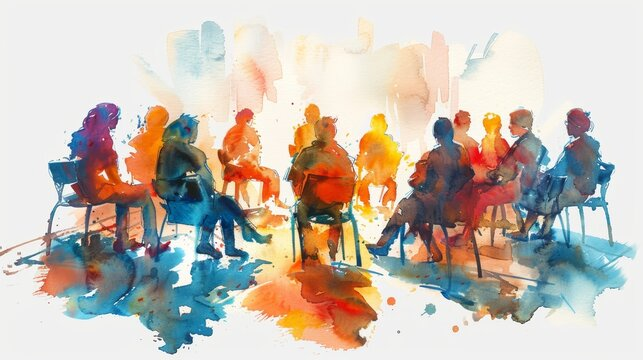 Kā rīkoties, lai saruna aizvestu pie jaunām atziņām, jaunas kvalitātes, jauniem risinājumiem?
Patiess dialogs rodas, ja esam vairāk ieinteresēti tajā, ko mēs vēl nezinām, nevis tajā, ko jau zinām. 
/Tomass Šteiningers/
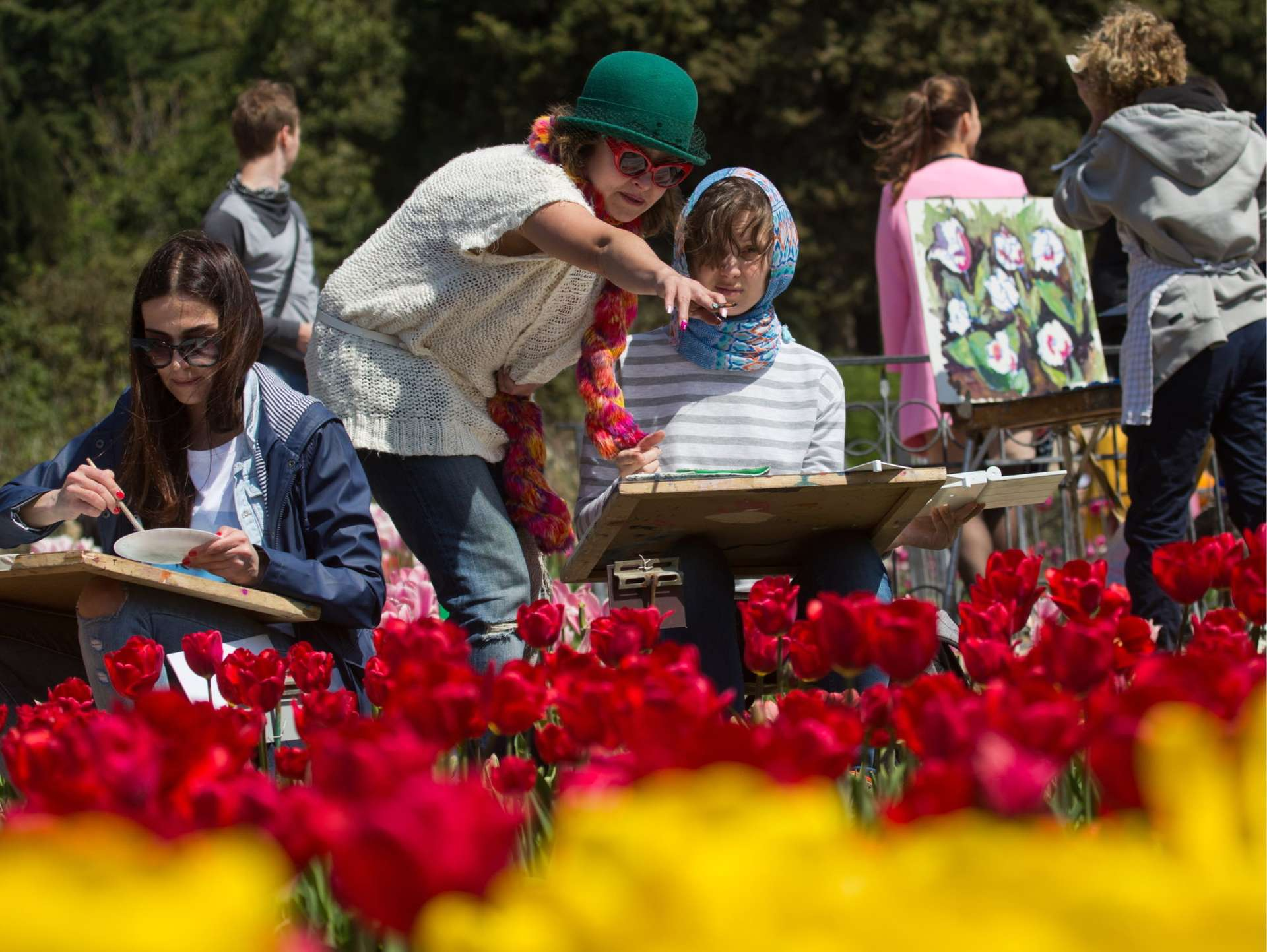 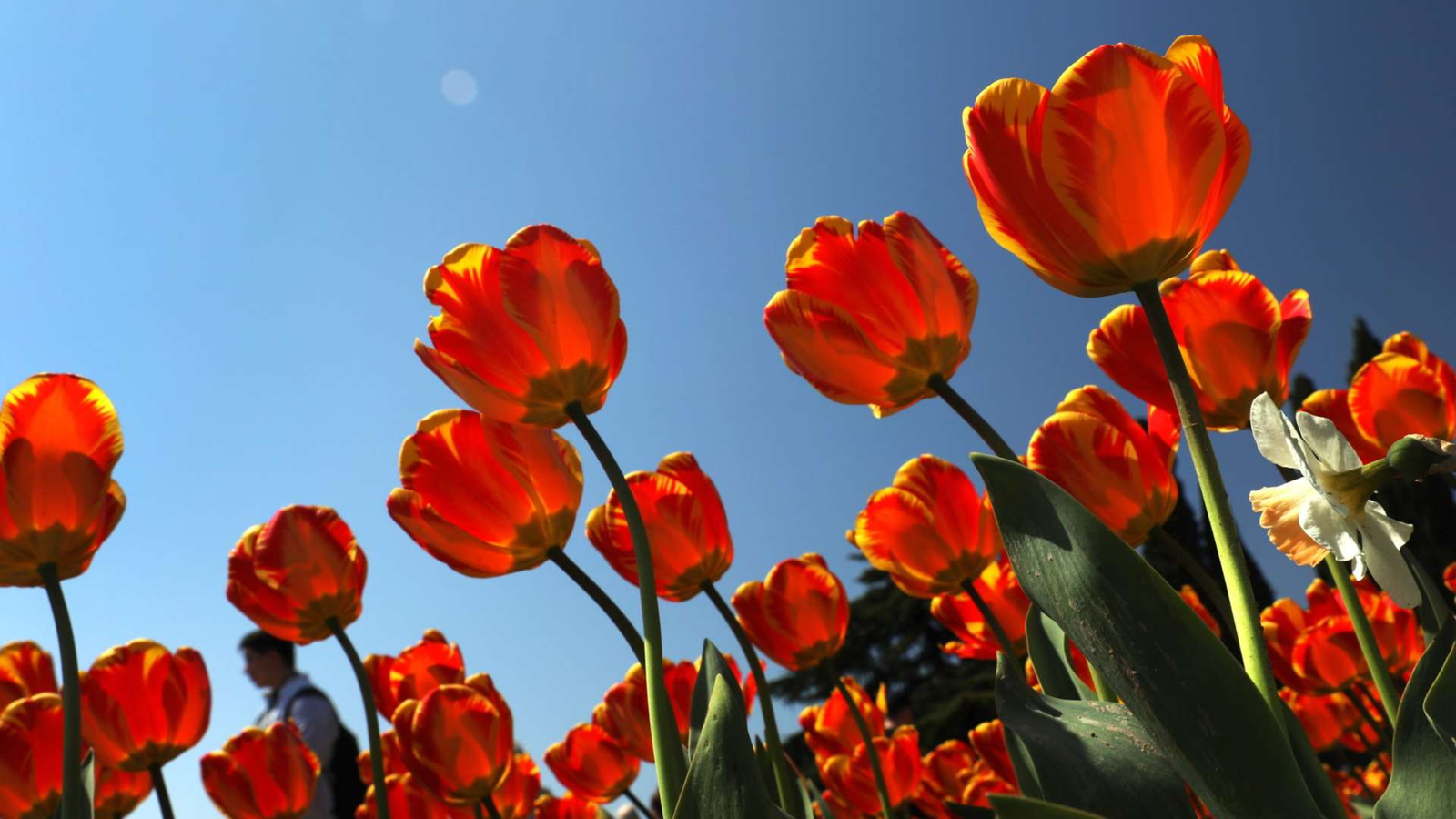 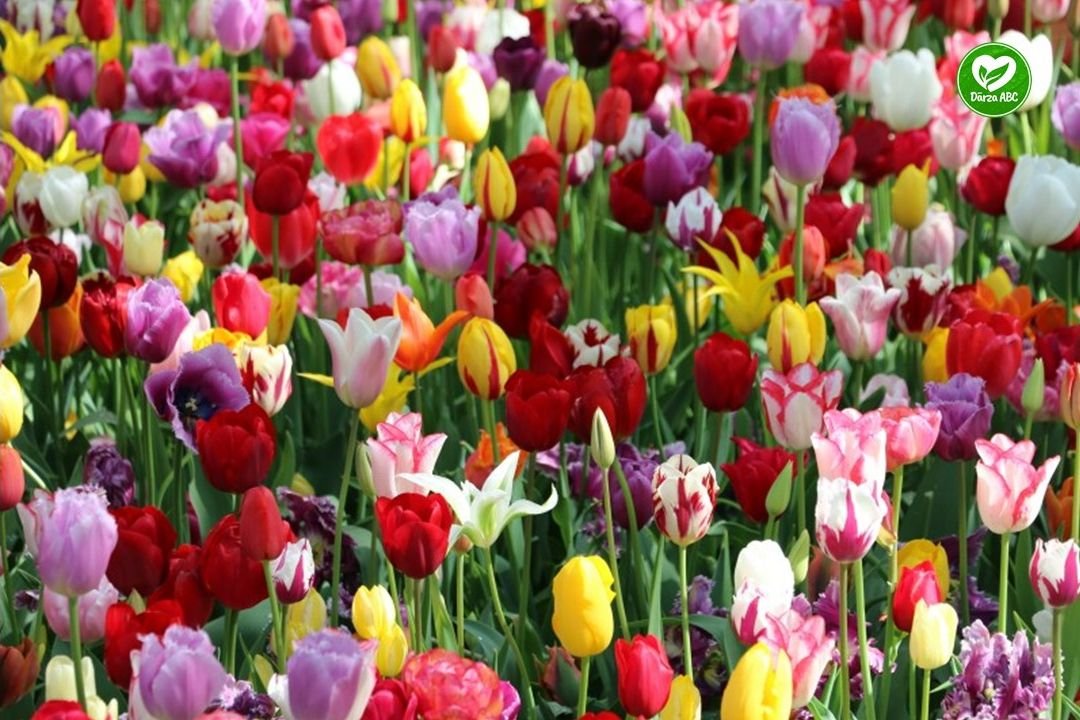 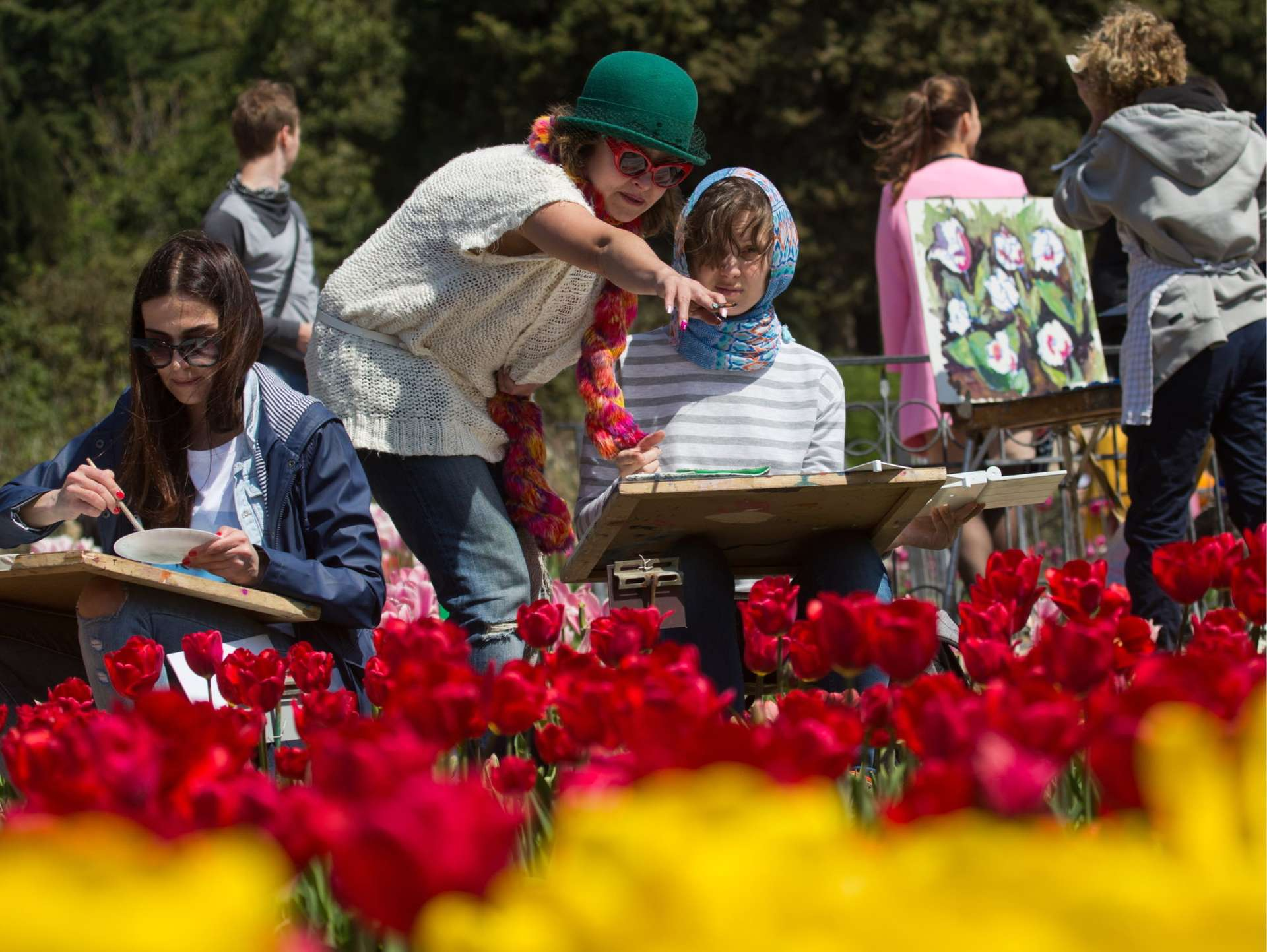 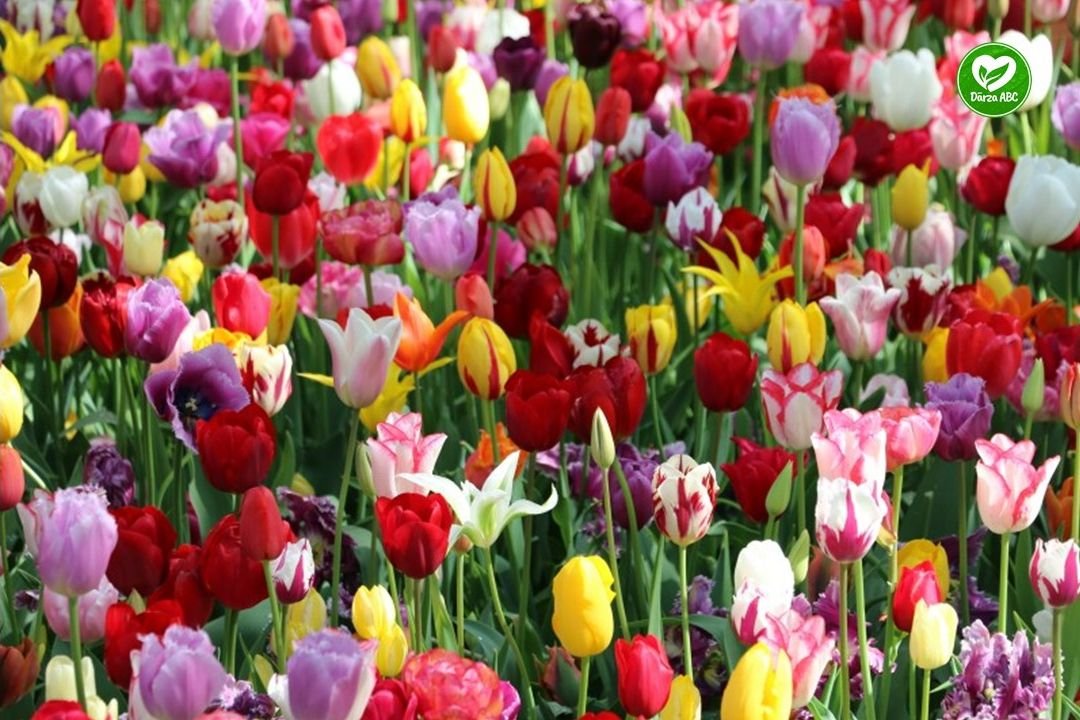 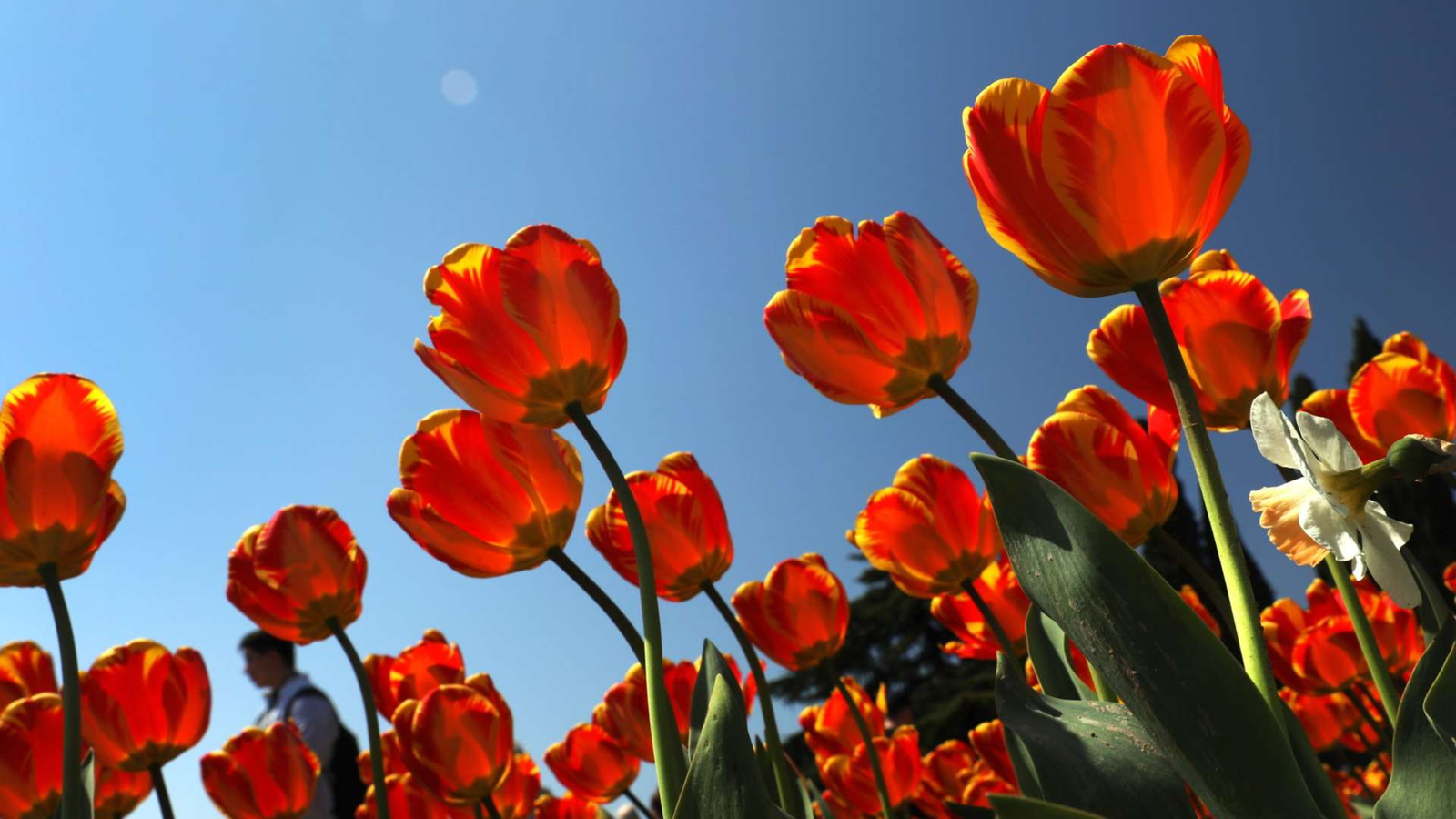 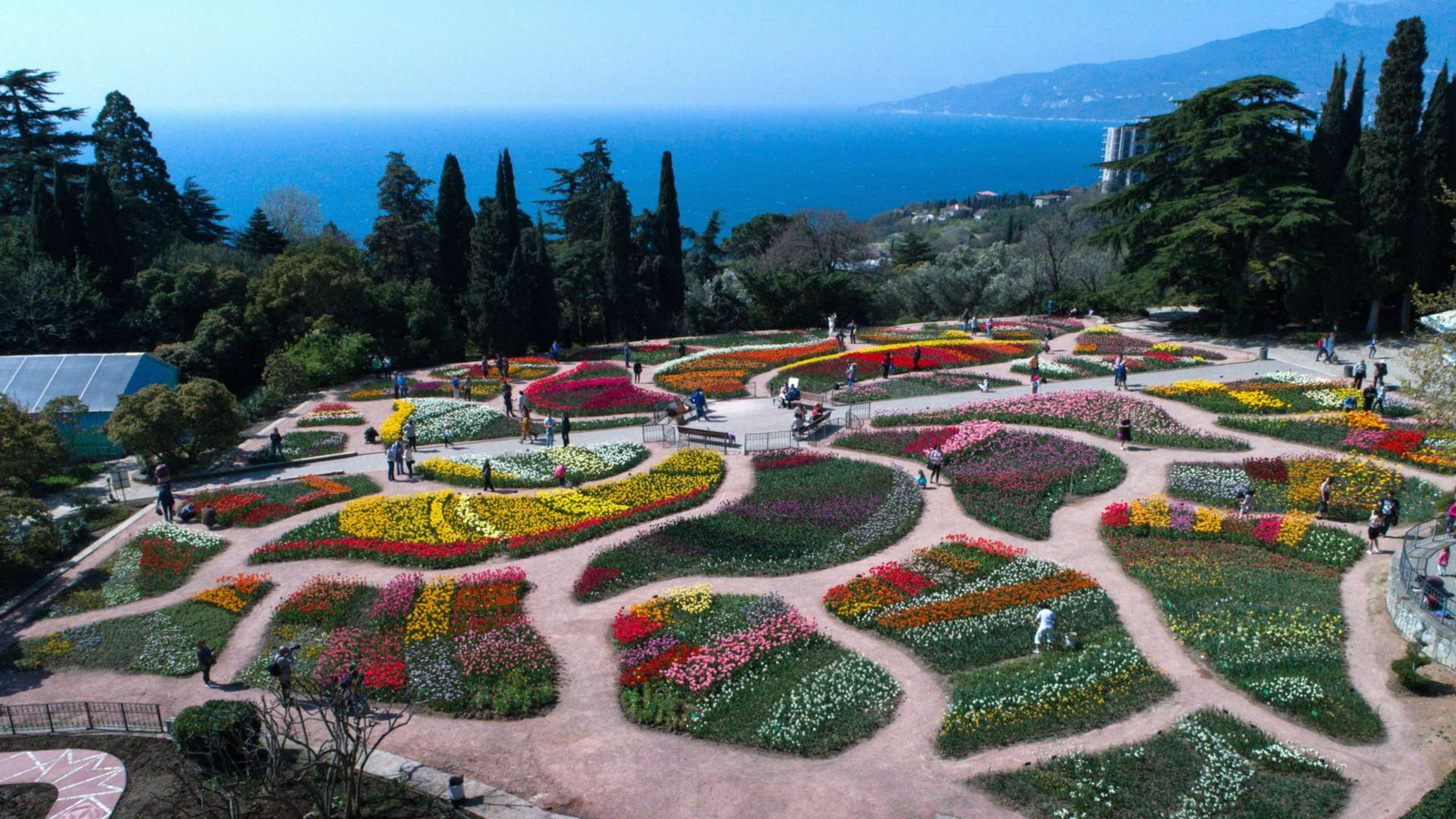 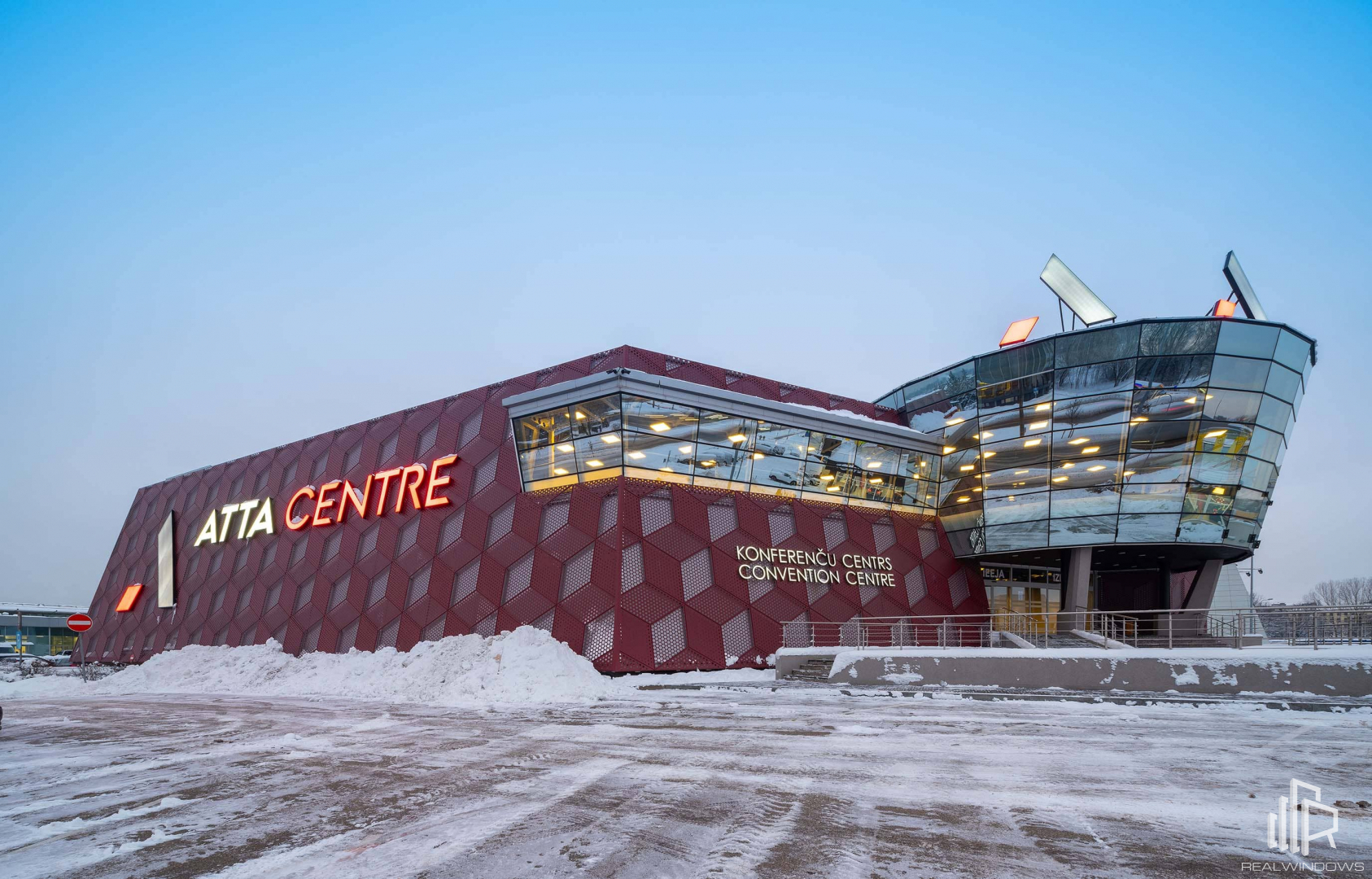 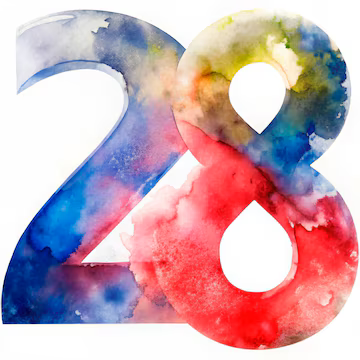 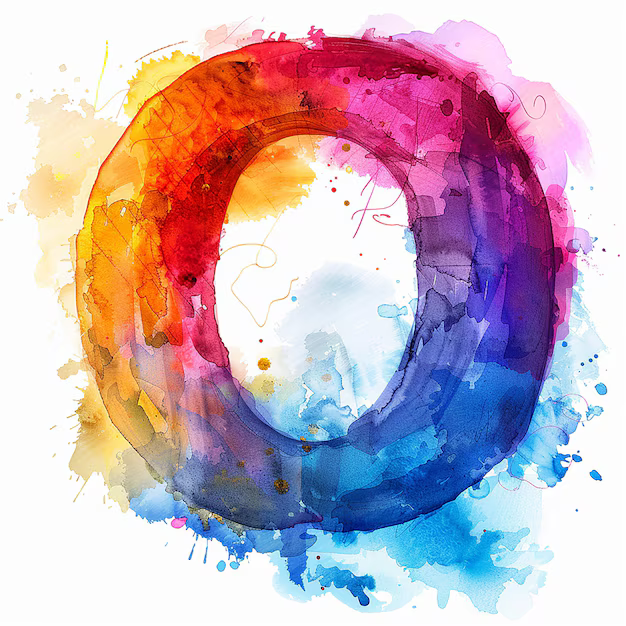 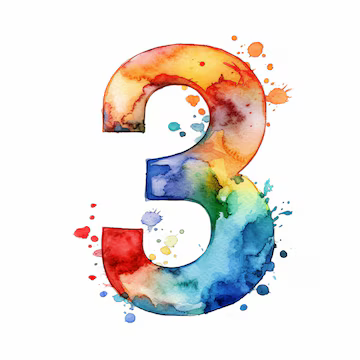 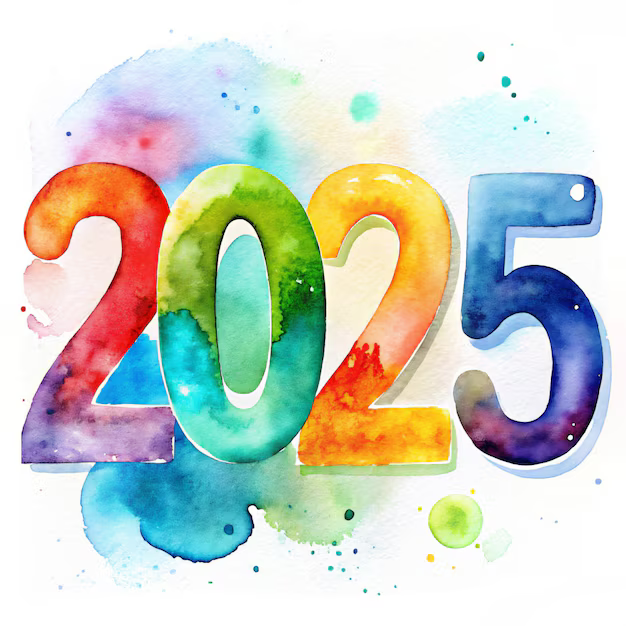 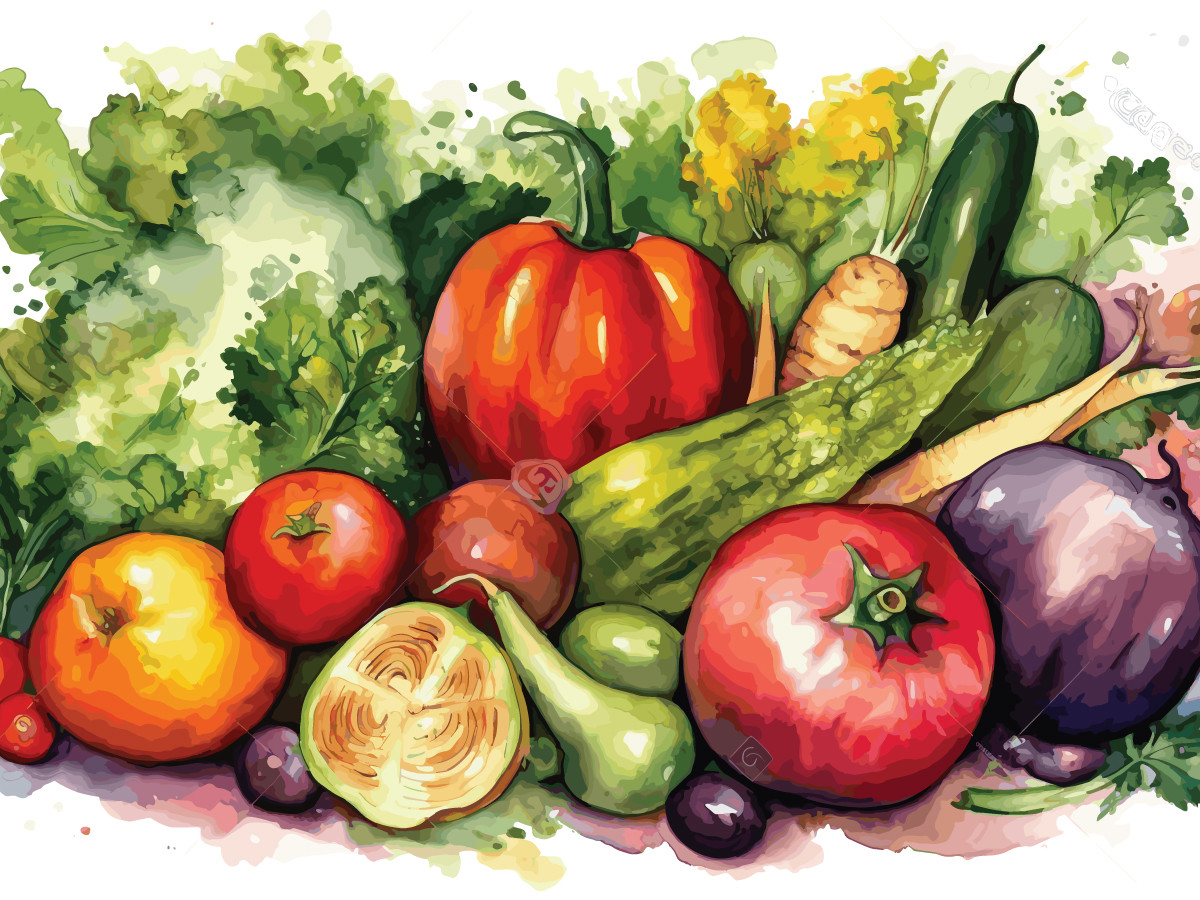 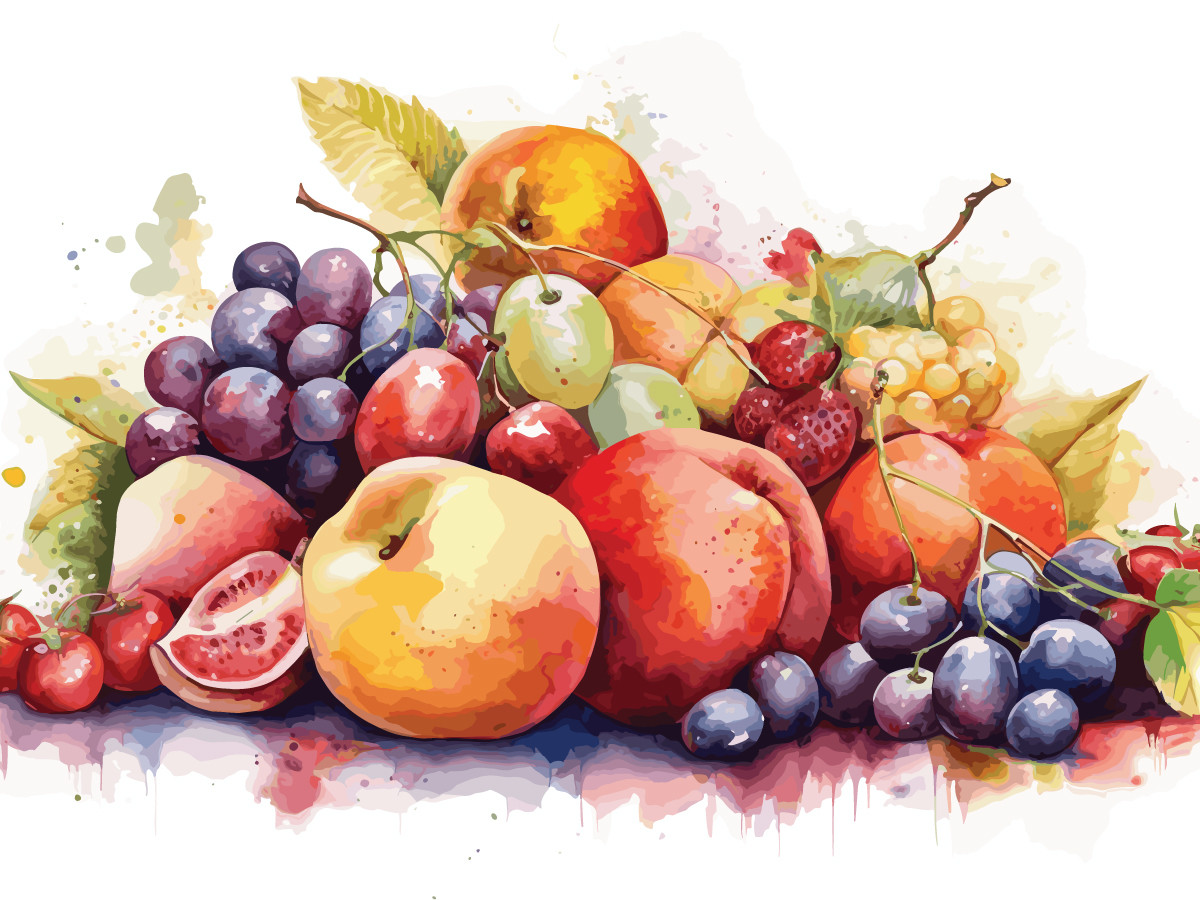 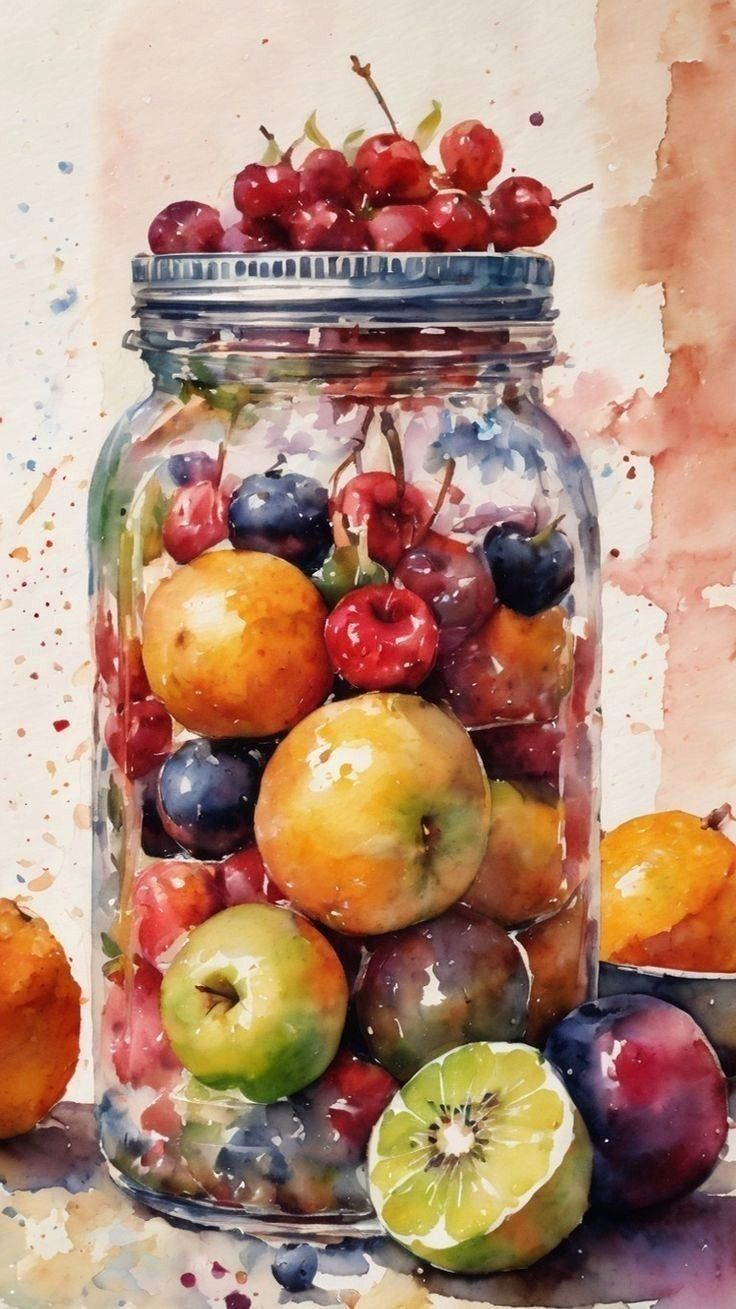 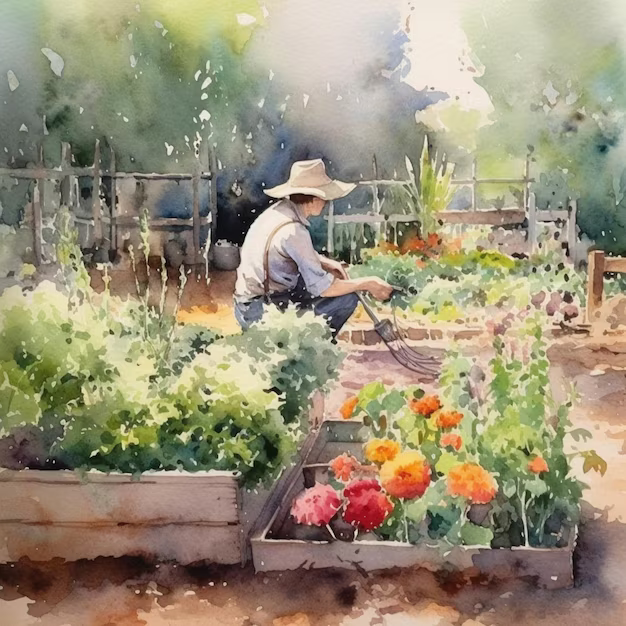 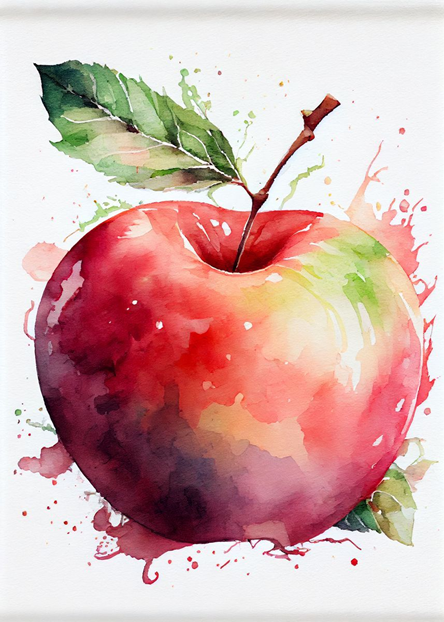 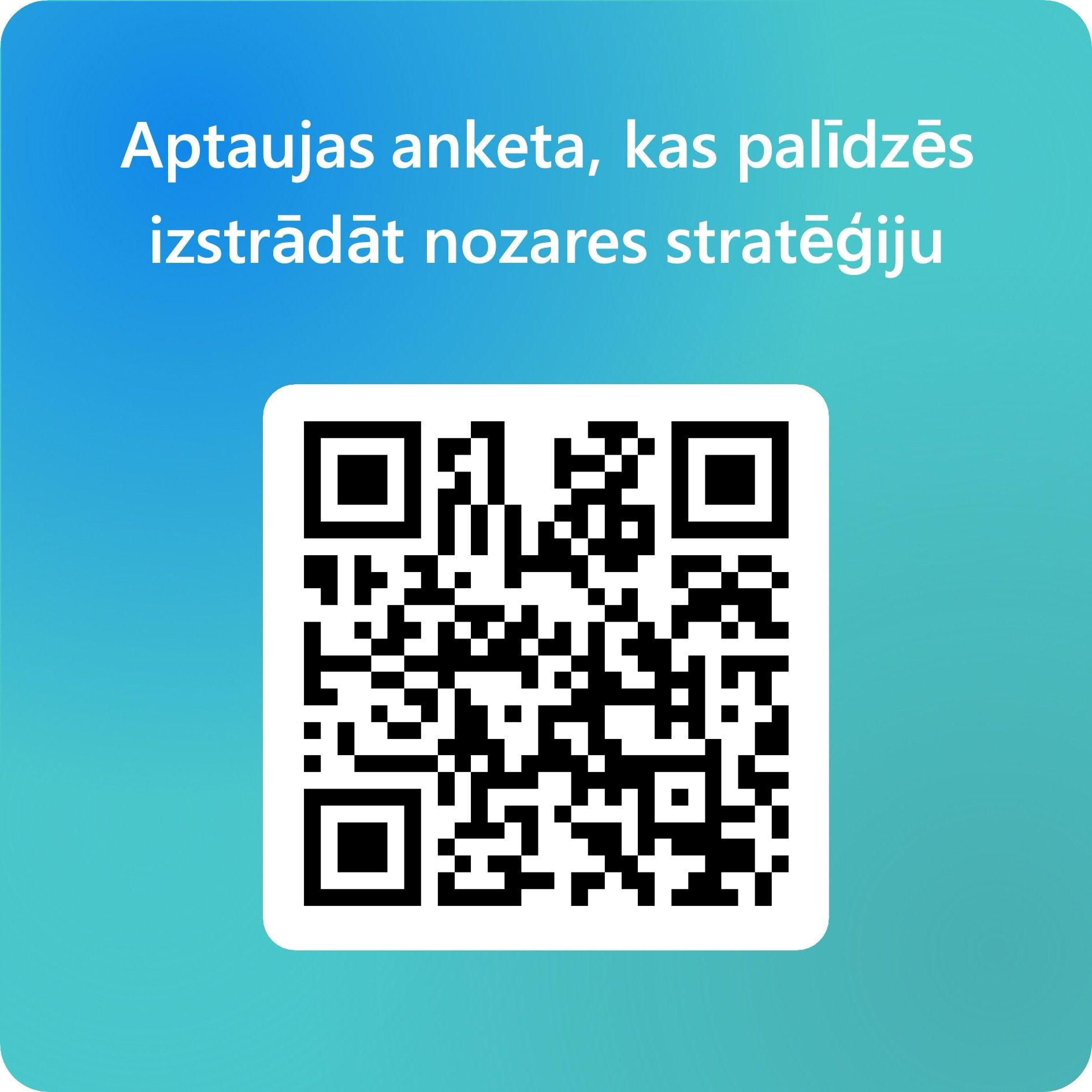